Six things students are learning while playing with their phones in class
Bjorn Candel
Fujairah Men’s College
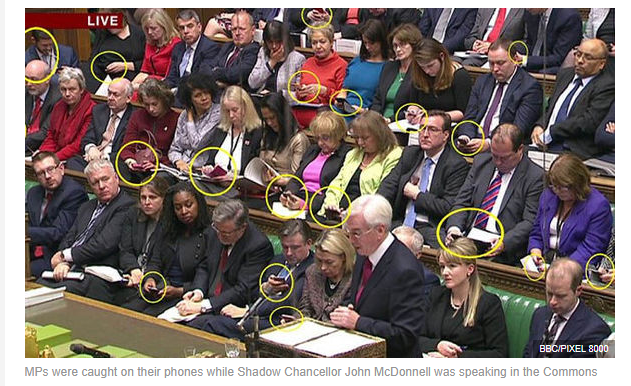 11 March 2019
Bjorn Candel - Fujairah Men's College
2
[Speaker Notes: https://www.express.co.uk/comment/expresscomment/736267/MPs-mobile-phones-texting-John-McDonnell]
How would you frame it?
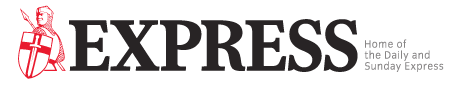 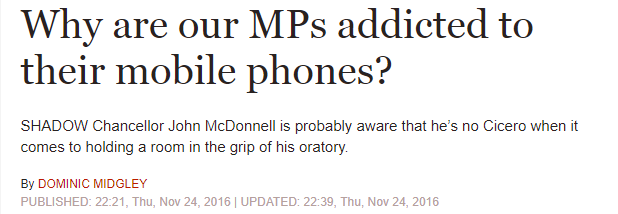 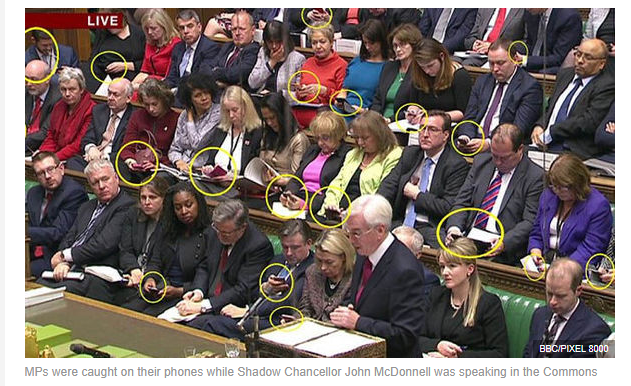 11 March 2019
Bjorn Candel - Fujairah Men's College
3
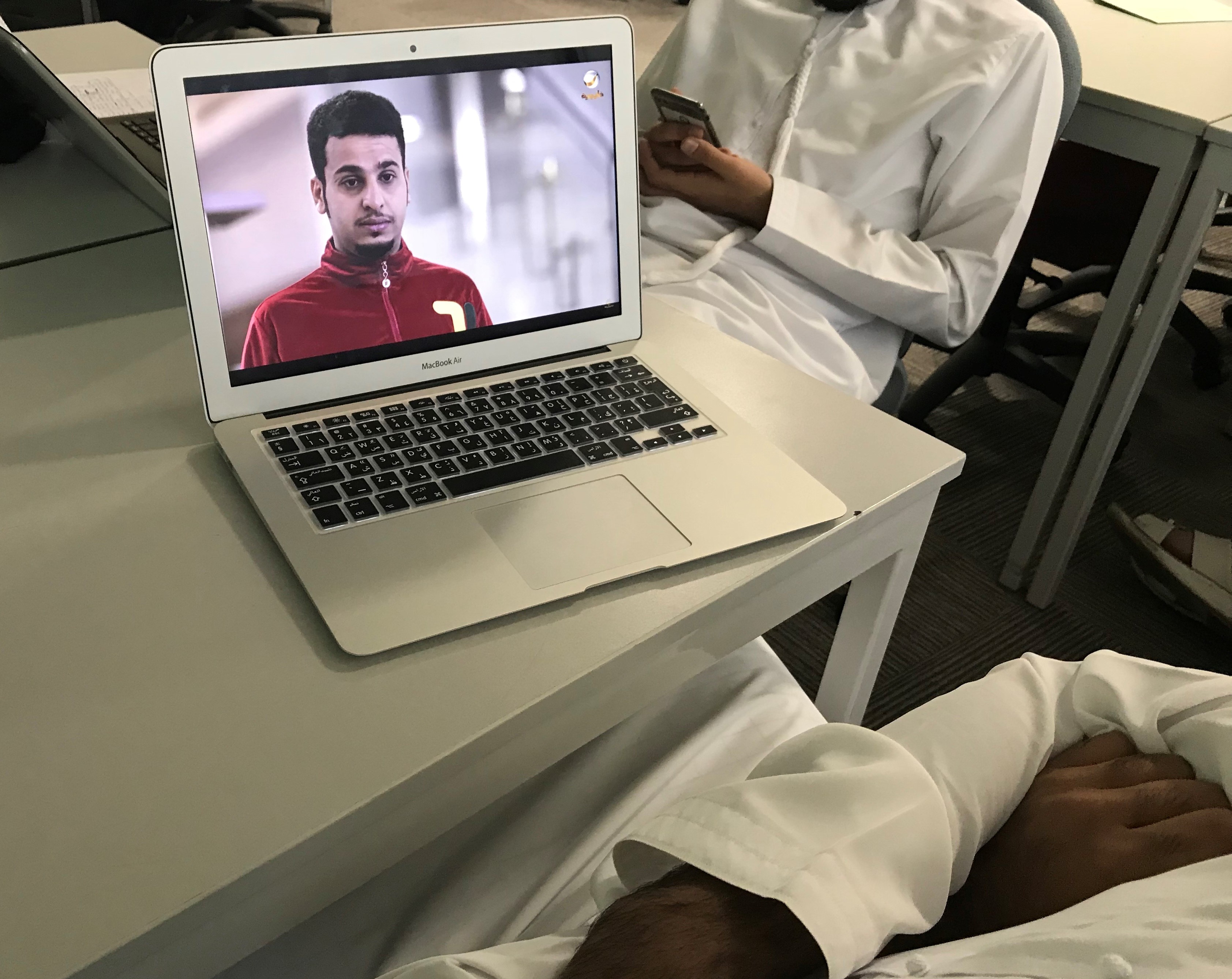 1. Critical Thinking
4
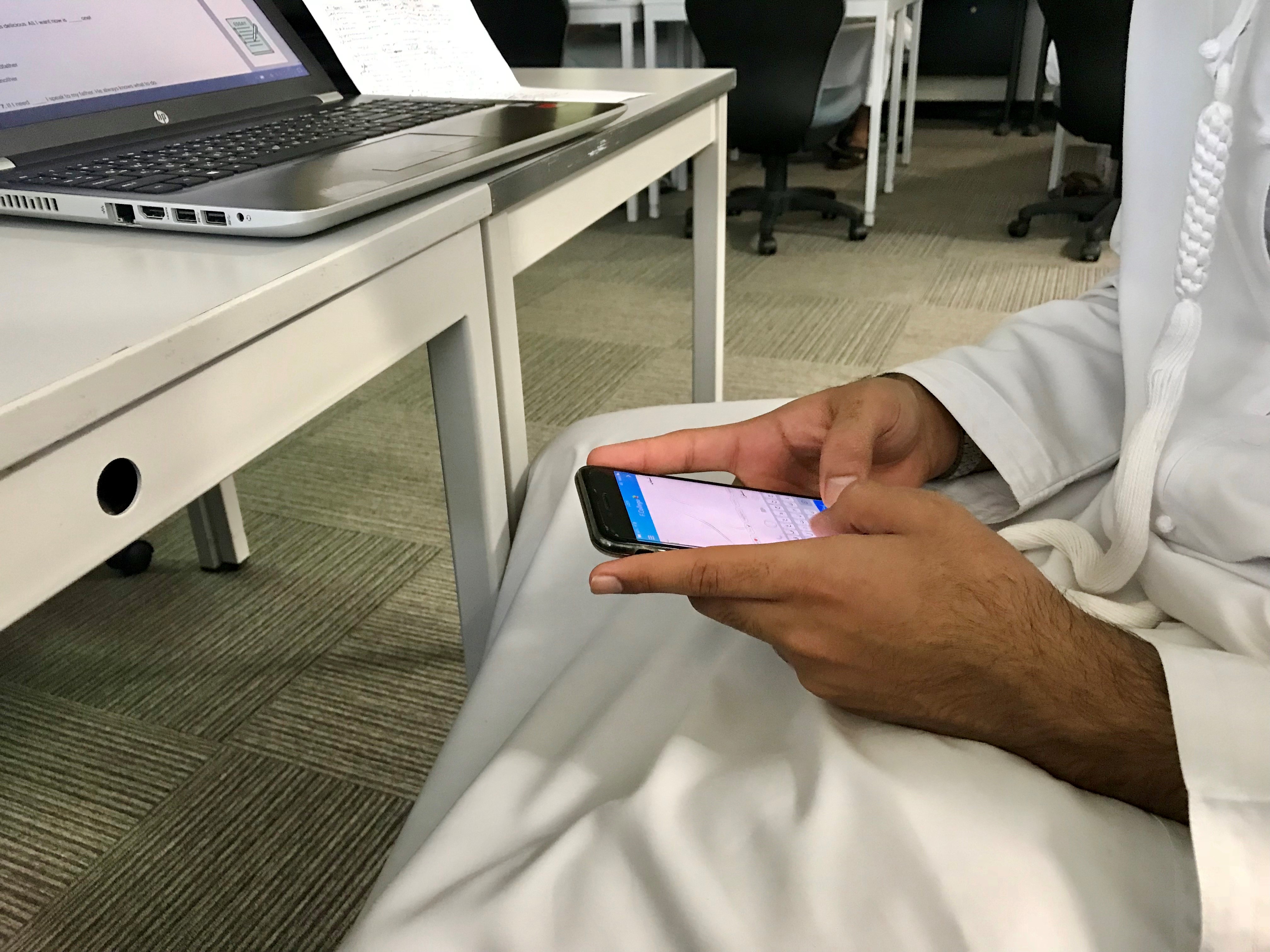 2. Communication
5
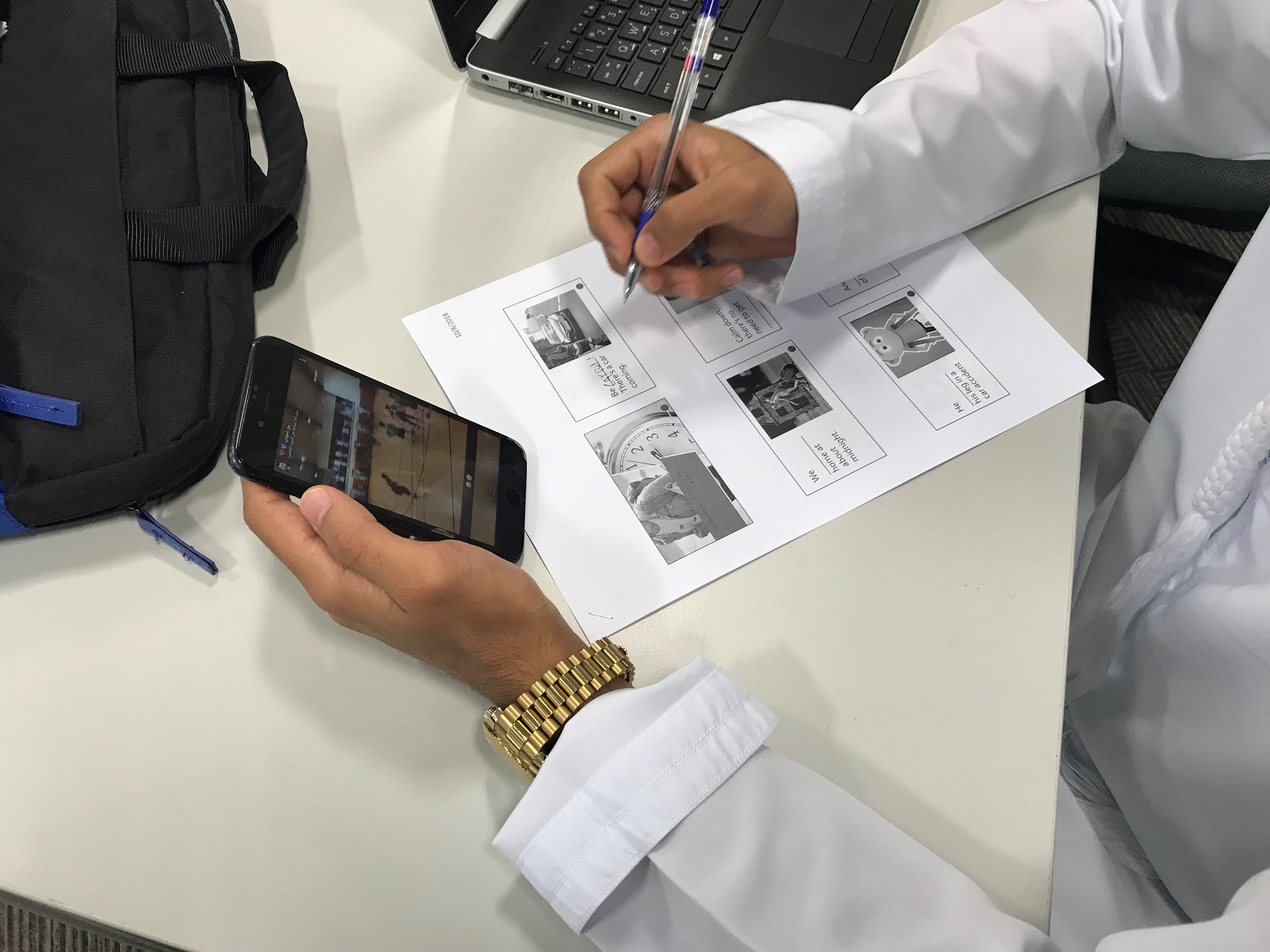 3. Media Literacy
& Multi-Tasking
6
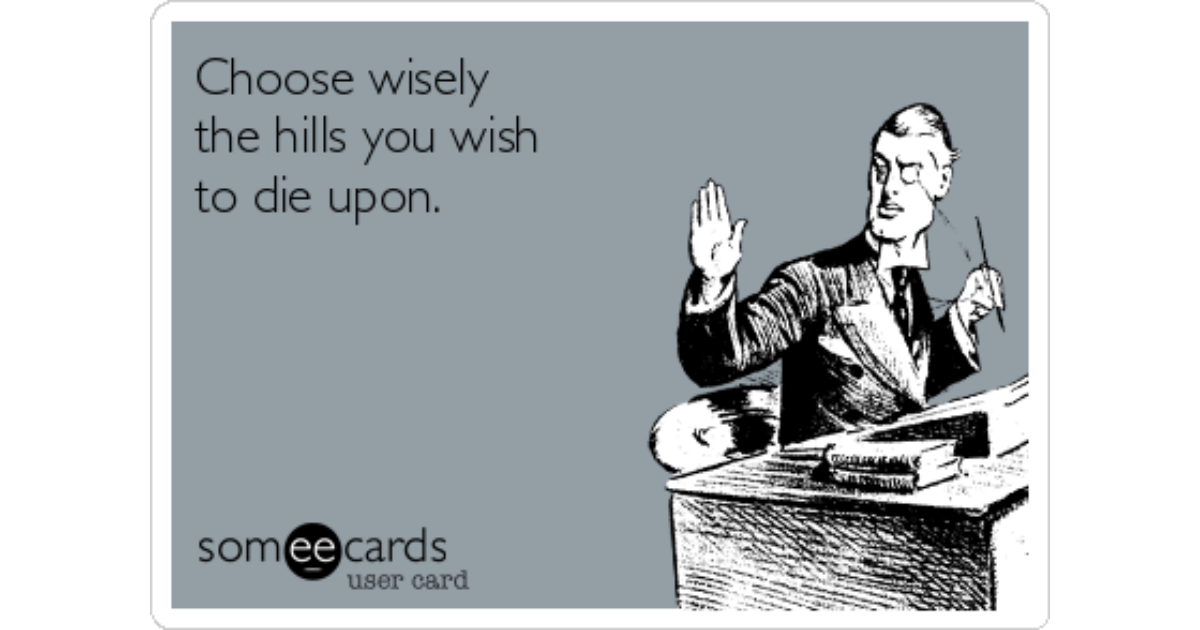 11 March 2019
Bjorn Candel - Fujairah Men's College
7
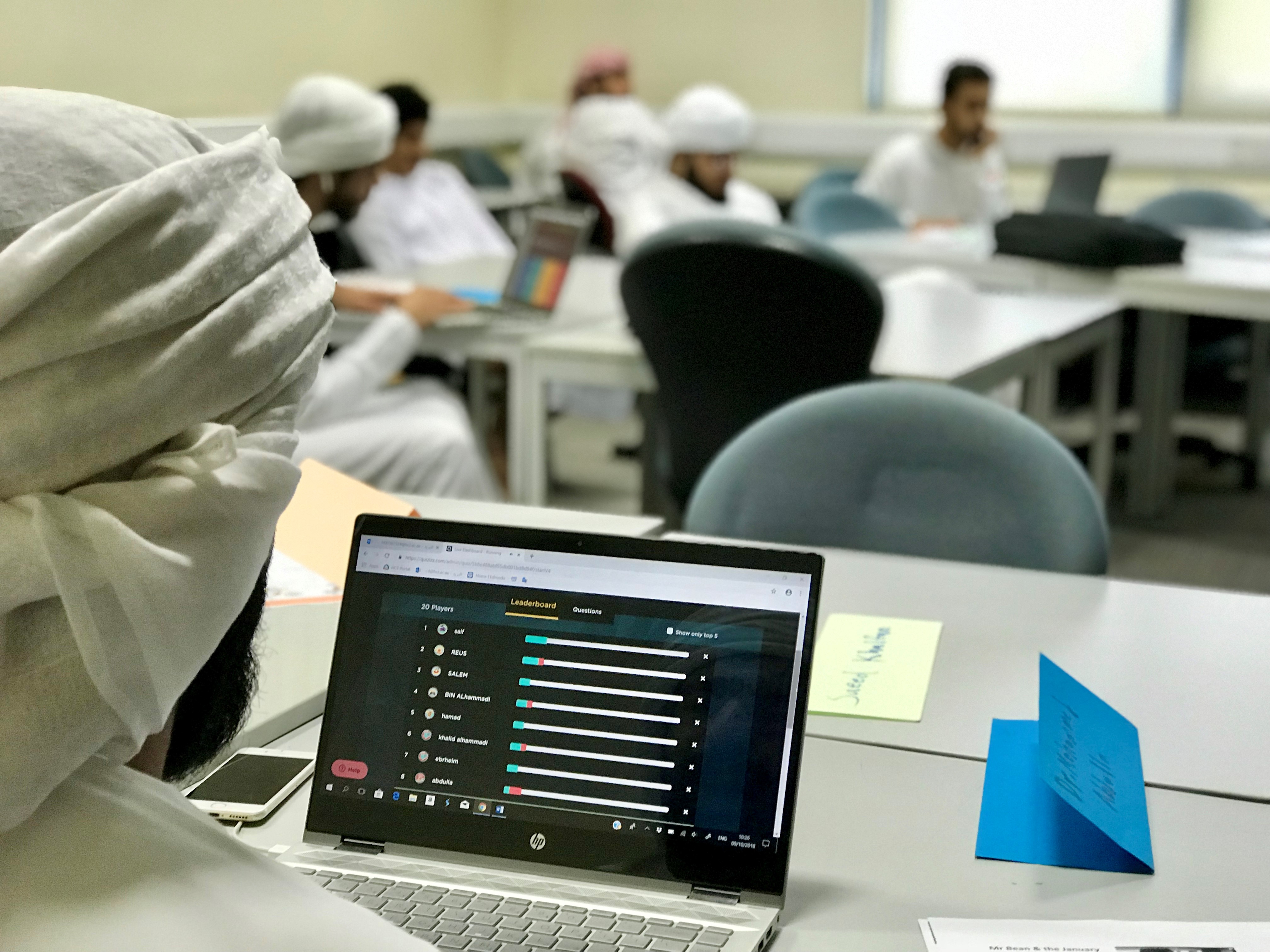 Media Literacy & 
IT Literacy
8
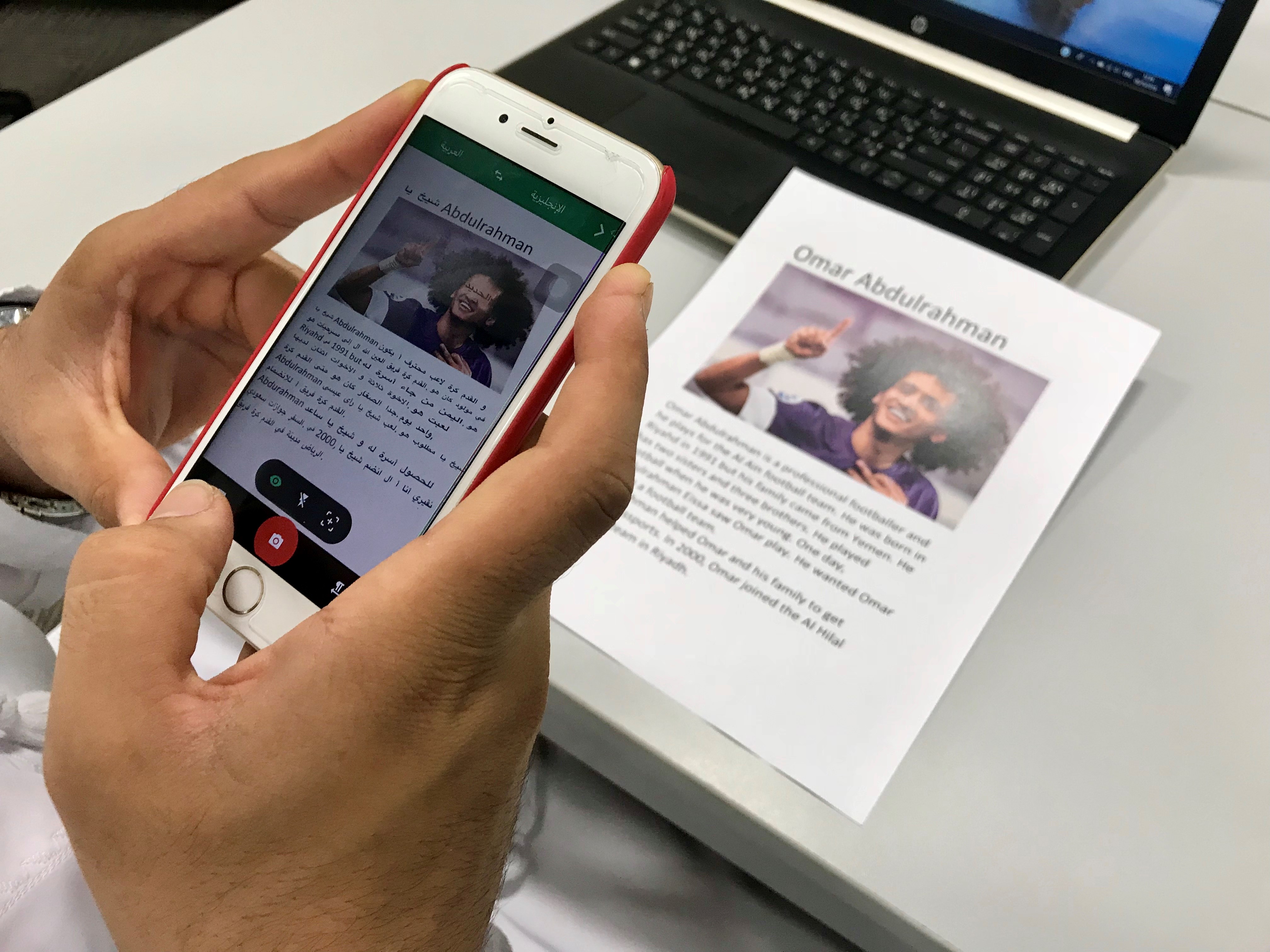 4.Problem 
Solving
9
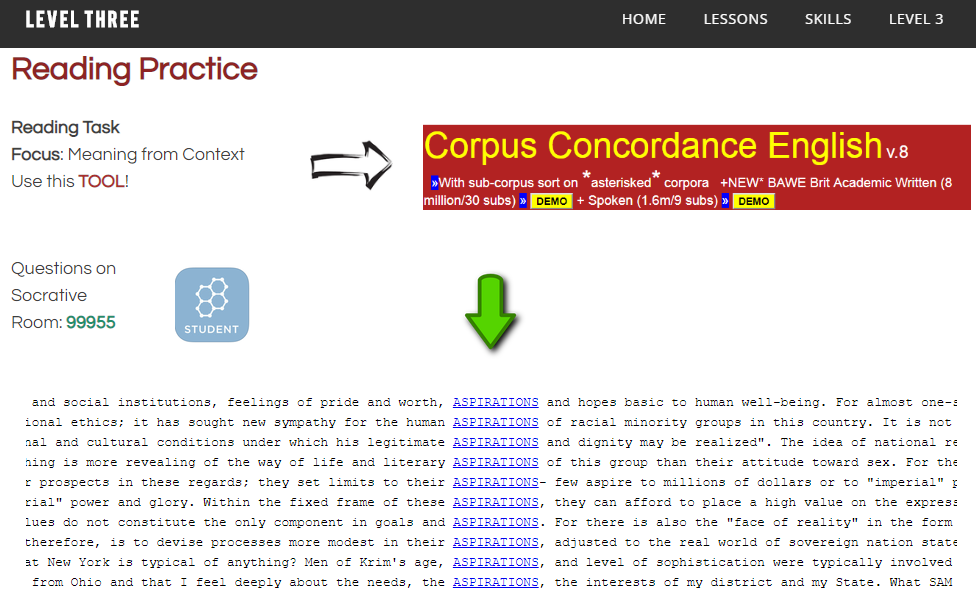 11 March 2019
Bjorn Candel - Fujairah Men's College
10
Free Concordancer  /  KWIC
https://www.lextutor.ca/conc/eng/
11 March 2019
Bjorn Candel - Fujairah Men's College
11
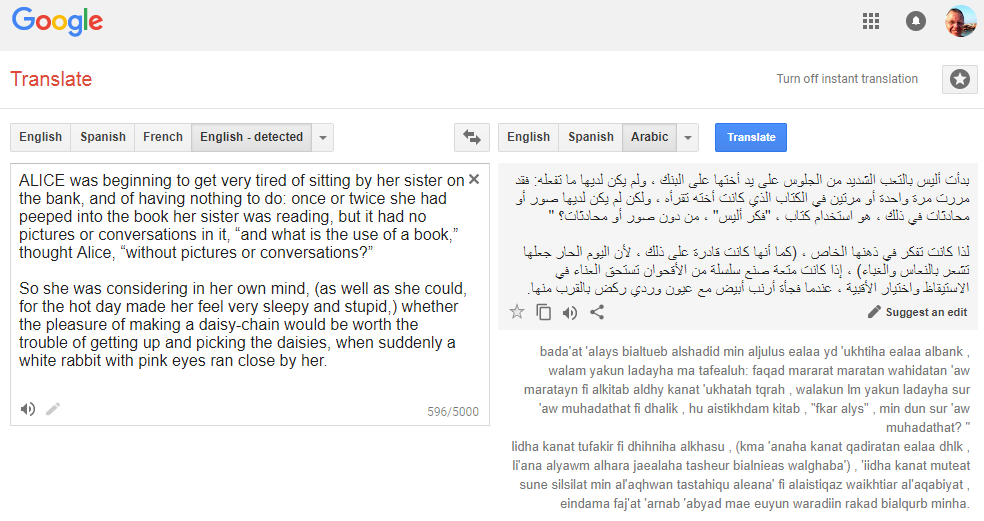 5. Creativity
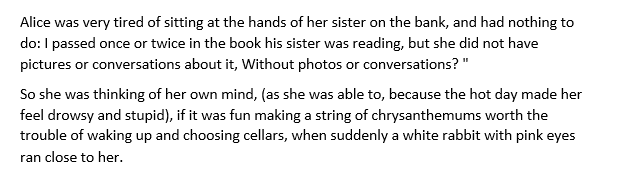 12
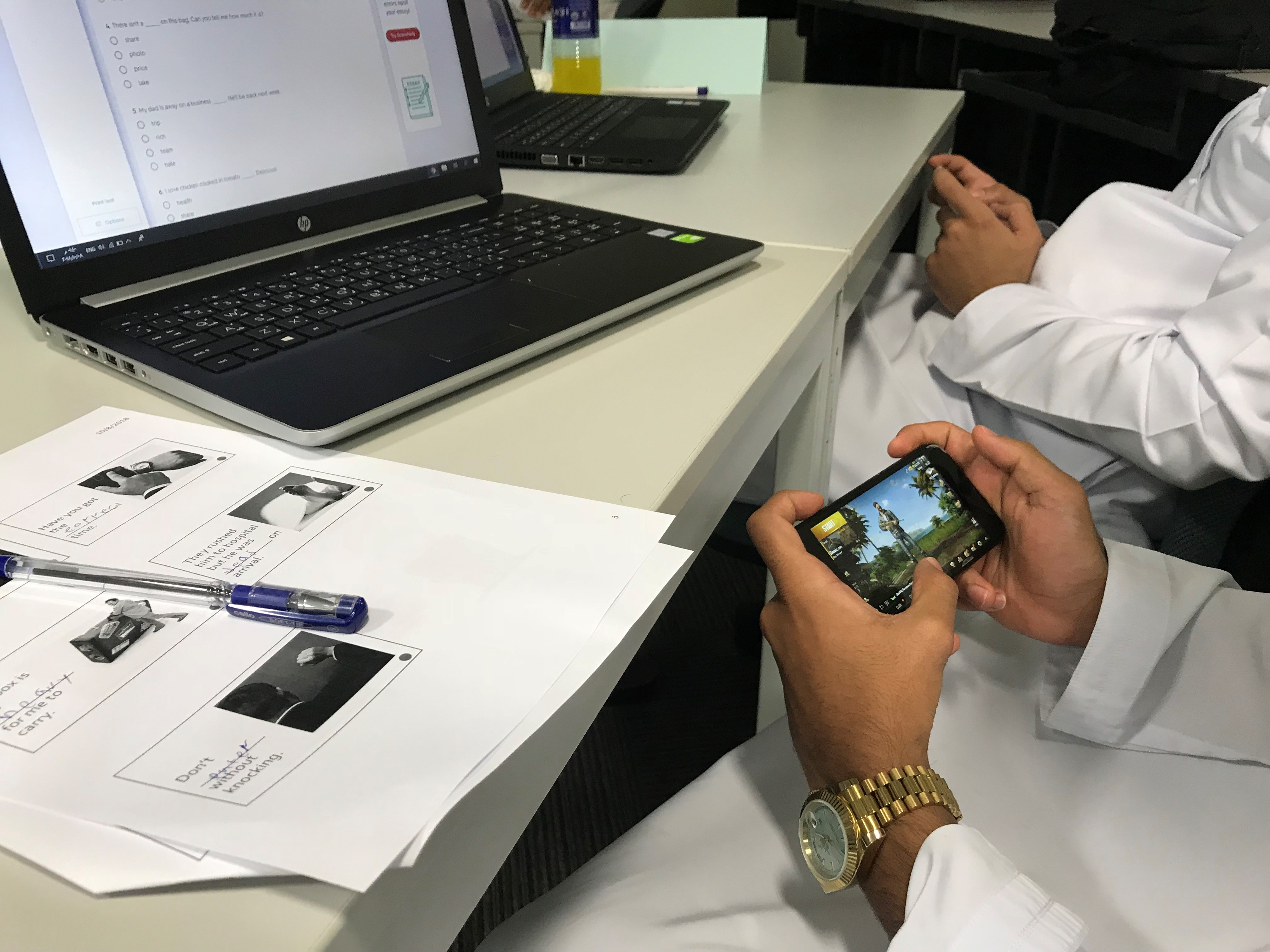 6. Collaboration
13
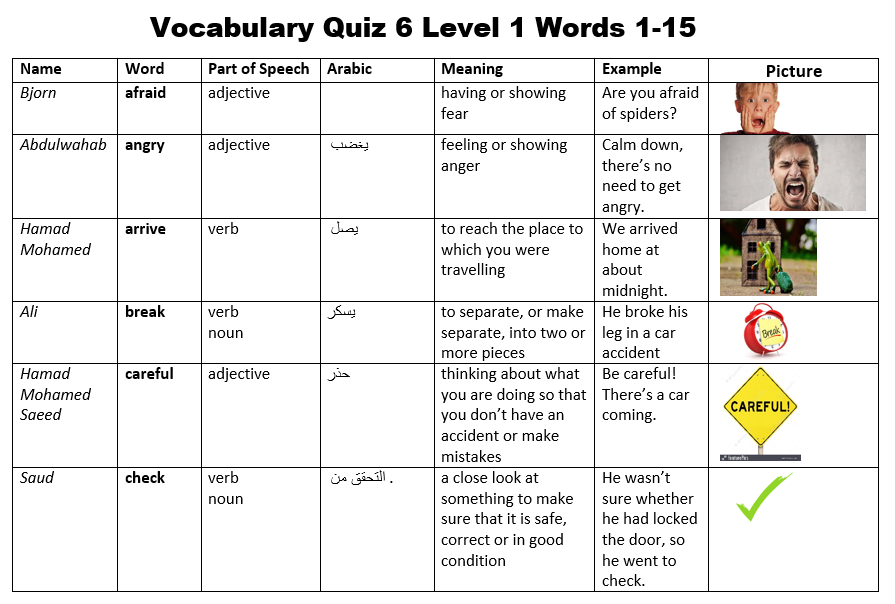 11 March 2019
Bjorn Candel - Fujairah Men's College
14
Acknowledge the 21CC skill
Affirm the skill
Build on it
11 March 2019
Bjorn Candel - Fujairah Men's College
15
bjorn.candel@hct.ac.ae
16